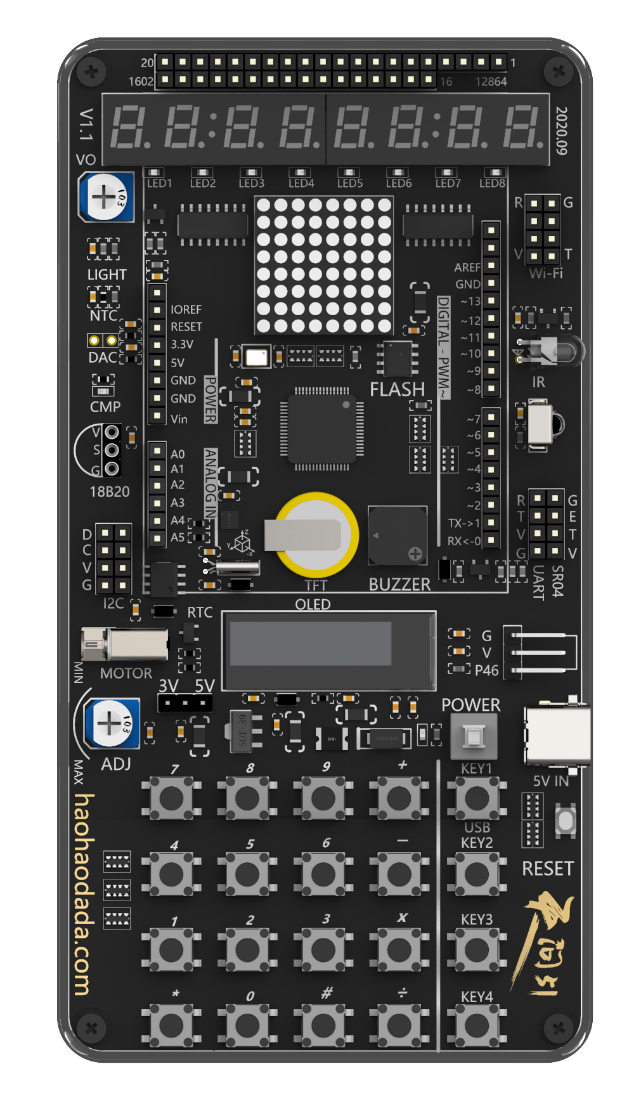 基于STC16F40K128芯片的天问51图形化课程
DS18B20模块
天问51
单片机
1
硬件概述
目  录
2
指令学习
CONTENTS
3
程序编写
硬件概述
01
硬件概述
引脚位置
引脚定义
电路原理图
章节
PART
硬件概述
18B20 采用单总线协议与上位机进行通信，只需要一根信号线和一根地线。
      它的温度测量范围为-55℃~+125℃。在-10℃~+70℃范围内的测试精度可以达到± 0.4℃。此外它还可以工作在寄生模式下，直接通过信号线对芯片供电，从而不需要额外的供电电源。
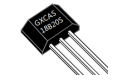 引脚位置
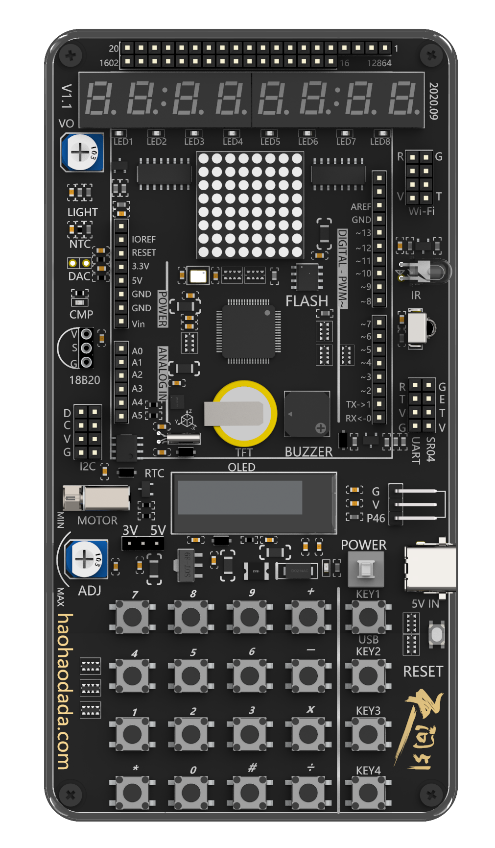 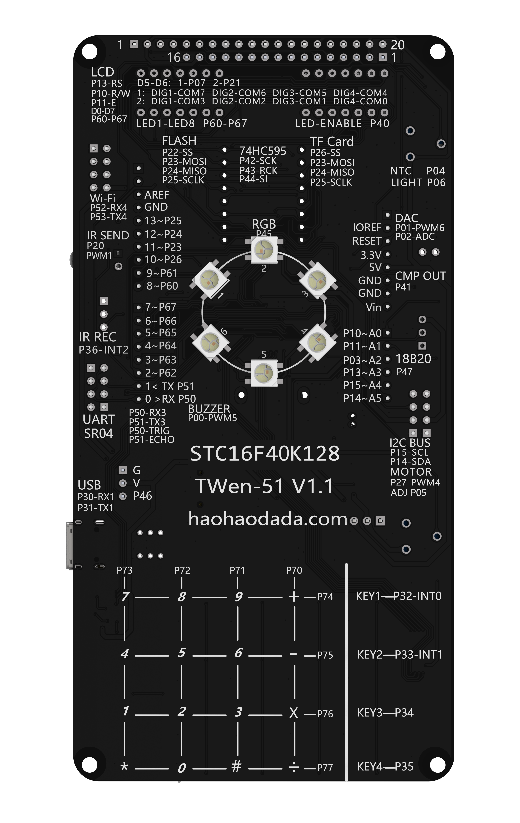 18B20
A2端口
P4_7引脚
引脚定义
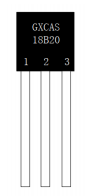 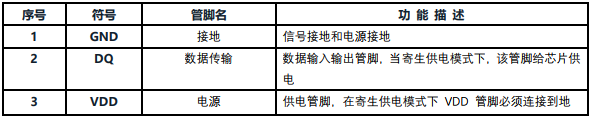 电路原理图
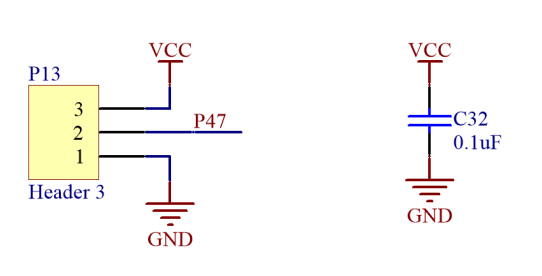 详细描述
从电路图可以看出，18B20模块接的是芯片的P4_7
引脚，其中管脚1接地，管脚3接电源。
指令学习
02
章节
PART
指令学习
在传感器类别指令中，用于初始化 18B20 的控制引脚，
      DS18B20接在P4_7引脚
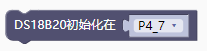 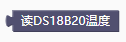 在传感器类别指令中，用于设置18B20模块读取的温度
程序编写
03
章节
PART
程序实现---设置18B20读取温度，并用数码管显示
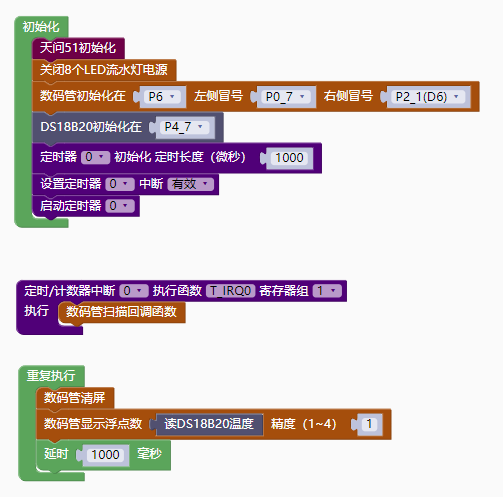 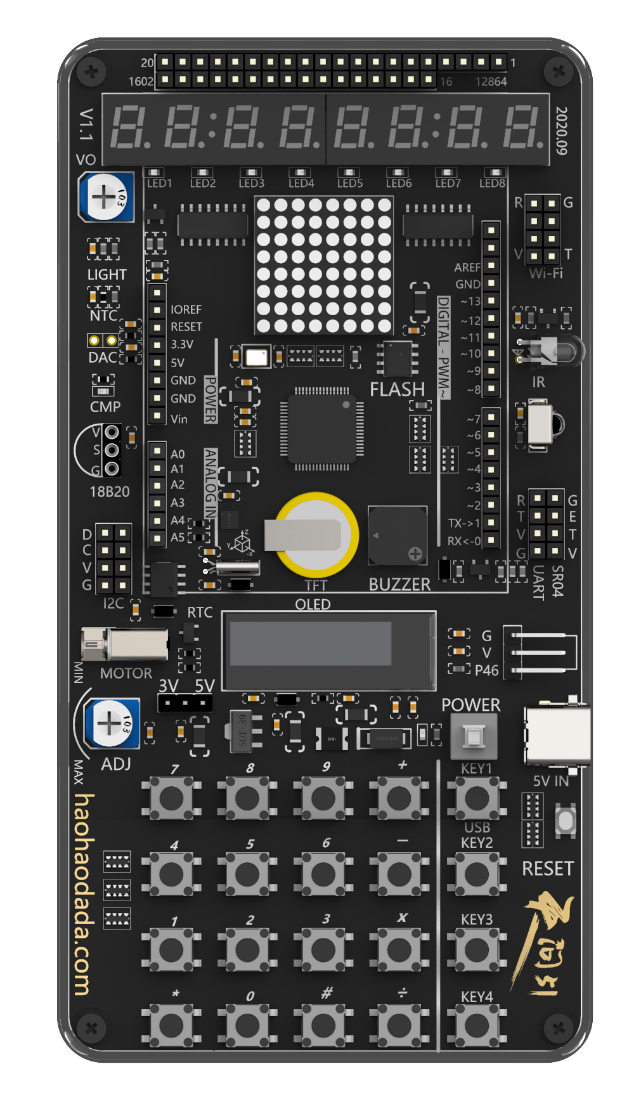 基于STC16F40K128芯片的天问51图形化课程
—感谢您的聆听—
时间：X年XX月
天问51
单片机